আজকের ক্লাসে সবাইকে বরিশাল অন লাইন স্কুলের পক্ষ থেকে শুভেচ্ছা।
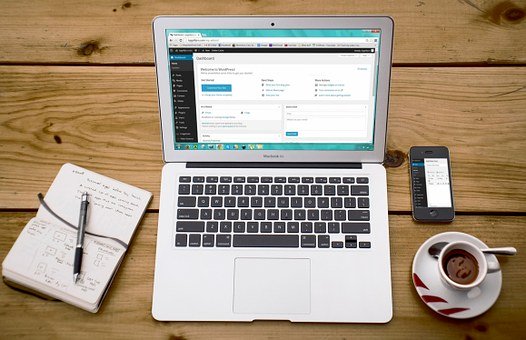 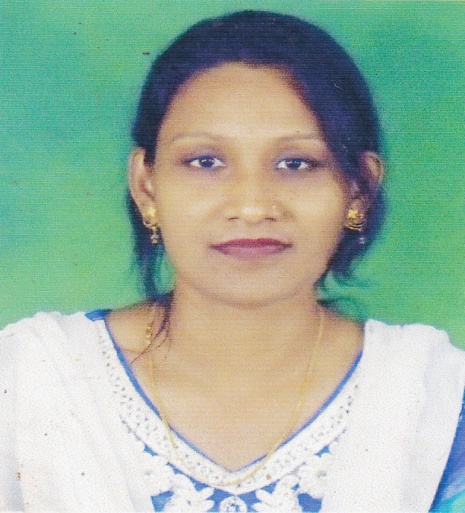 শিক্ষক পরিচিতি
শবনম মোস্তারী
সহকারি শিক্ষক (আই সি টি)
শের-ই-বাংলা বালিকা মাধ্যমিক বিদ্যালয়
কলেজ রোড, বরিশাল।
মোবাইল-০১৭১৮৫৬০৪০১





:-shobnom391@gmail.com
পরিচিতি
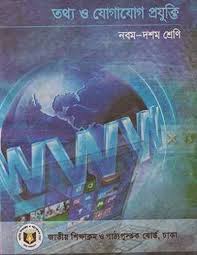 বিষয়ঃ তথ্য ও যোগাযোগ প্রযুক্তি
শ্রেণিঃ নবম ও দশম
অধ্যায়ঃ চতুর্থ
পাঠ শিরোনামঃ ওয়ার্ড প্রসেসরে
আমার লেখার কাজ
সময়ঃ ৫০ মিনিট
এসো নিচে আমরা কিছু ছবি দেখি
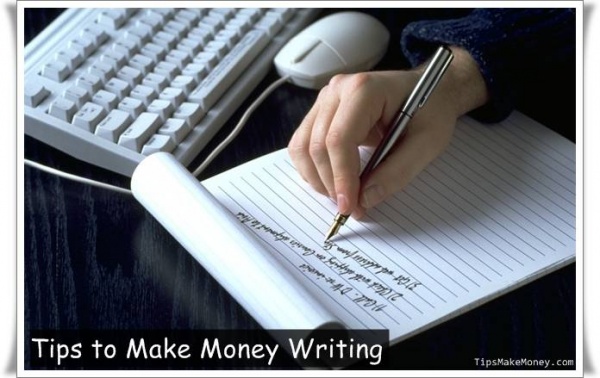 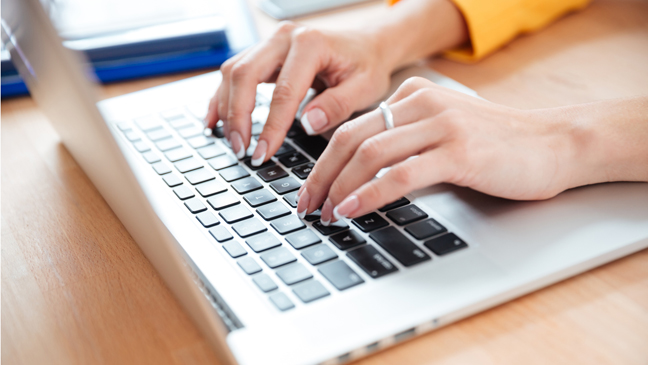 উপরের ছবিগুলোর মাধ্যমে কি বুঝতে পারছ?
আজকের পাঠ
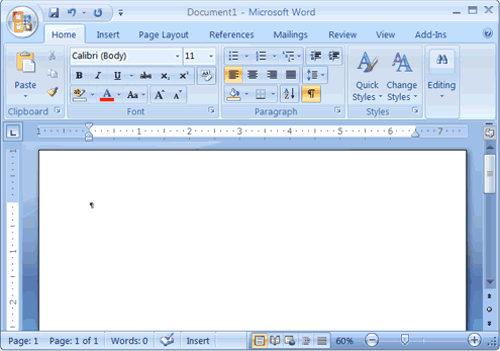 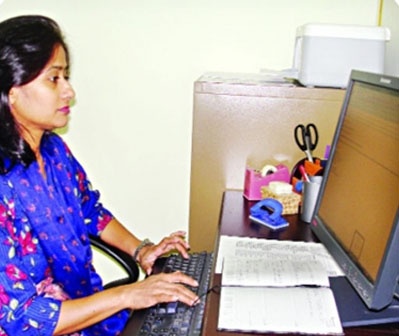 ওয়ার্ড প্রসেসরে আমার লেখার কাজ
শিখনফল
এই পাঠ শেষে শিক্ষার্থীরা----
ওয়ার্ড প্রসেসর কী তা বলতে পারবে,
ওয়ার্ড প্রসেসর  গুরুত্বপূর্ন বৈশিস্ট্য সমুহ  ব্যাখ্যা করতে পারবে,
ওয়ার্ড প্রসেসর ব্যবহারের কৌশল বর্ণনা করতে পারবে।
ওয়ার্ড প্রসেসিং কি ?
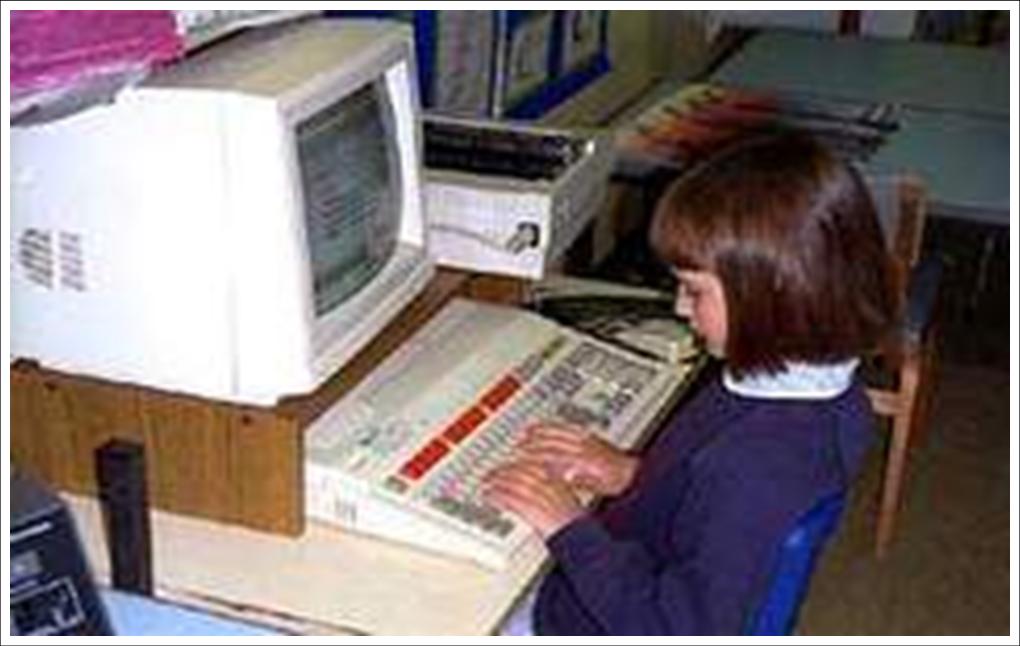 ওয়ার্ড অর্থ শব্দ, প্রসেসিং অর্থ- সজ্জিতকরন, সুতরাং ওয়ার্ড প্রসেসিং হচ্ছে, কী-বোর্ডের সাহায্যে শব্দ টাইপ করে প্রয়োজন অনুযায়ী সুসজ্জিত করে মনিটরের পর্দায় উপস্থাপন করা হয় তাকে Word Processing বলে ।
Microsoft Word কে সংক্ষেপে MS - Word বলা হয়।
ওয়ার্ড প্রসেসর ব্যবহারের সুবিধাসমুহ
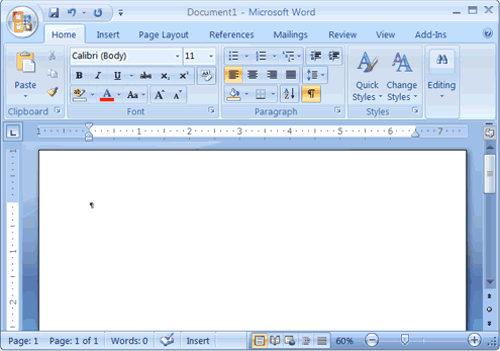 ১। এ প্রোগ্রাম এ ভুল হবার সাথে সাথে সংশোধনের সুযোগ পাওয়া যায়। 
২। লেখাকে  নান্দনিক ভাবে উপস্থাপন করা যায়। 
৩। ছবি, গ্রাফ, টেবিল, চার্ট ইত্যাদি সংযুক্ত করে ডকুমেন্টকে আকর্ষণীয় করা যায়।
ওয়ার্ড প্রসেসর ব্যবহারের সুবিধাসমুহ
৪।লেখার আকার ছোট বড় করা,রঙিন করা,বক আকারে উপস্হাপন করা যায়।৫। বড় ডকুমেন্টে অল্প সময়ে শব্দ খোজা যায়,এবং শব্দ প্রতিস্থাপন করা যায়।
৬। এক সাথে একাধিক ডকুমেন্ট নিয়ে কাজ করা যায়। 
৭। ডকুমেন্ট সংরক্ষণ করে তা যে কোন সময়, যতবার খুশী ততবার প্রিন্ট করা যায়। এছাড়াও আরও নানা রকম সুবিধা রয়েছে।
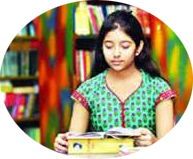 ১। ওয়ার্ড প্রসেসিং এর সুবিধা সমূহ কি কি?
মাইক্রোসফট ওয়ার্ড খোলার নিয়ম
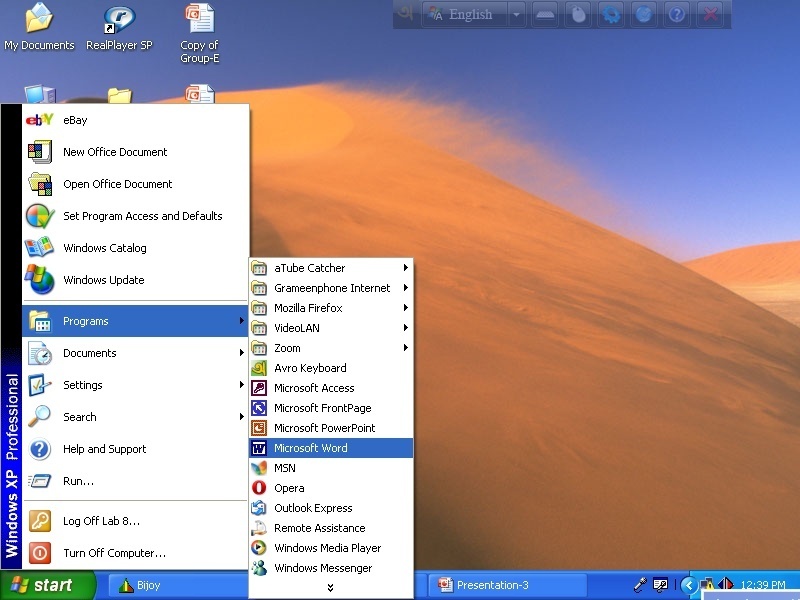 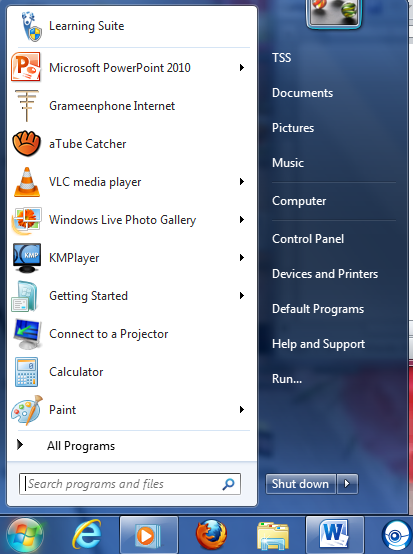 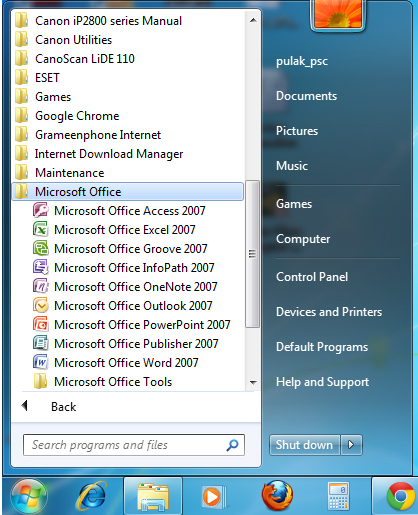 Start Click > All Programs Click > Microsoft Office click > Word 2007Click
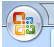 অফিস বাটন পরিচিতি
১। New :- নতুন কোন ফাইল নিতে এটি ব্যবহৃত হয়।
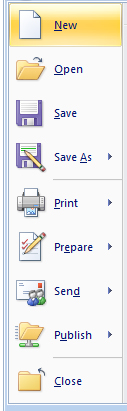 ২। Open :- পূর্বের সংরক্ষিত ফাইল খুলতে এটি ব্যবহৃত হয়।
৩। Save :- ফাইল কে সংরক্ষণ করতে এটি ব্যবহৃত হয়।
৪। Save As:- সংরক্ষিত ফাইল কে ভিন্ন নামে সংরক্ষণ করতে এটি ব্যবহৃত হয়।
৫। Print:-  ফাইল কে  প্রিন্ট করতে এটি ব্যবহৃত হয়।
৬। Close:- চলমান কোন ফাইল কে  বন্ধ করতে এটি ব্যবহৃত হয়।
ওয়ার্ড প্রসেসরে নতুন ফাইল তৈরি করার নিয়ম
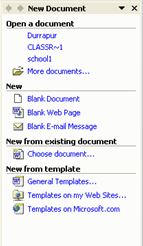 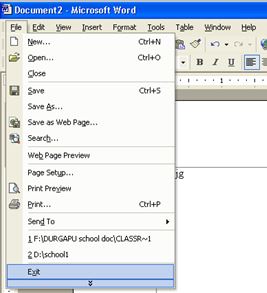 প্রথমে File click > New click > Blank Document click
ওয়ার্ড প্রসেসরে ফাইল বা ডকুমেন্ট সংরক্ষন করা
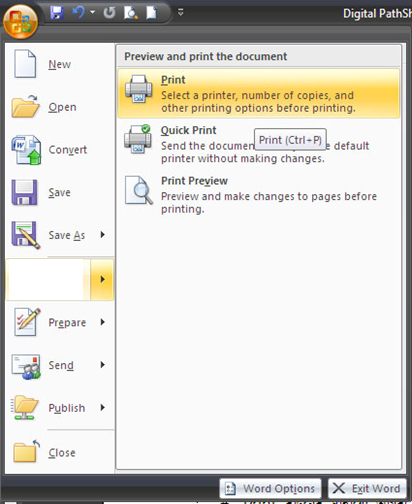 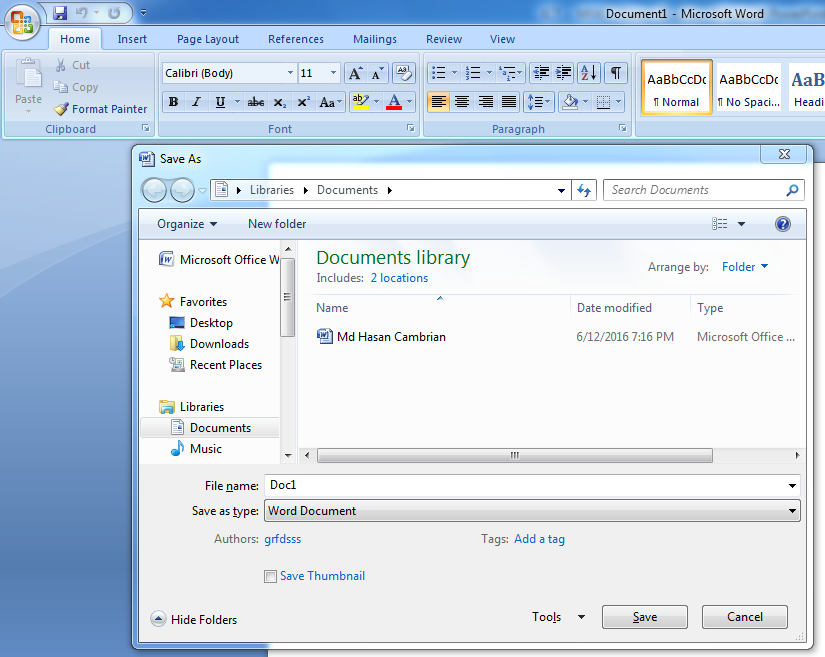 File>Save  > File Name লিখে >Save
  ক্লিক করলে ফাইলটি সেভ হয়ে যাবে।
ওয়ার্ড প্রসেসরে ফাইল Open করার নিয়ম
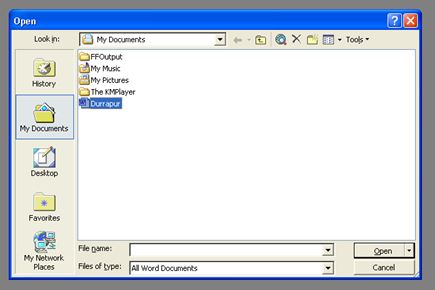 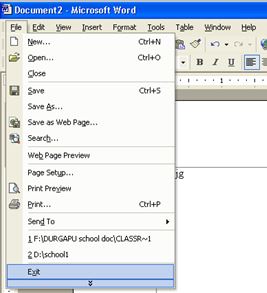 File click > Open click > File Name Select > Open click
ওয়ার্ড প্রসেসরে ফাইল বা ডকুমেন্টে সংরক্ষিত ফাইল অন্য নামে সংরক্ষন  করা
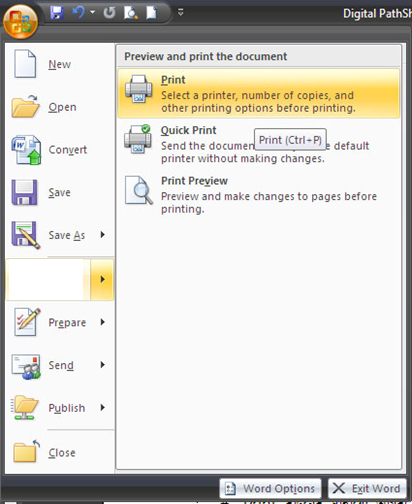 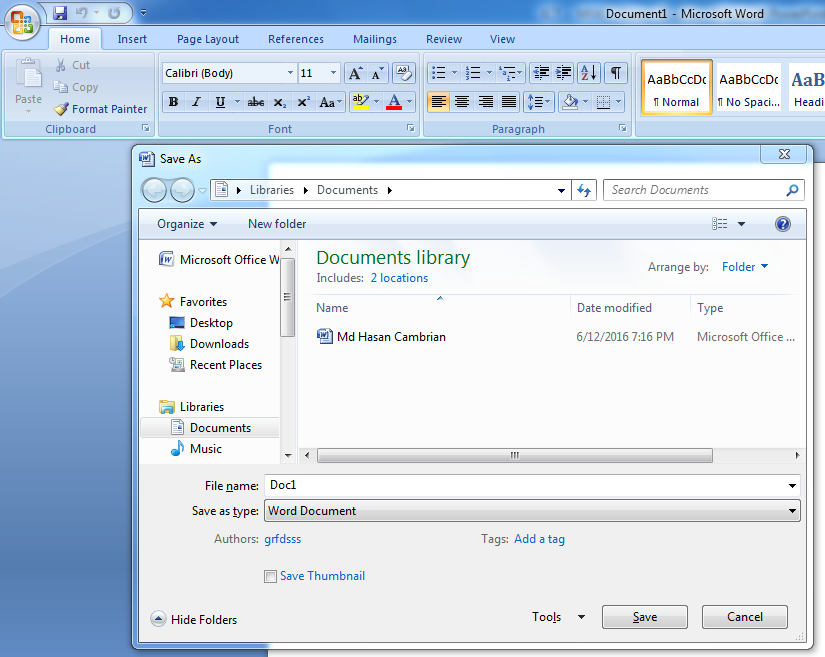 File>Save AS > File Name লিখে >Save
  ক্লিক করলে ফাইলটি সেভ হয়ে যাবে।
ফাইল ক্লোজ
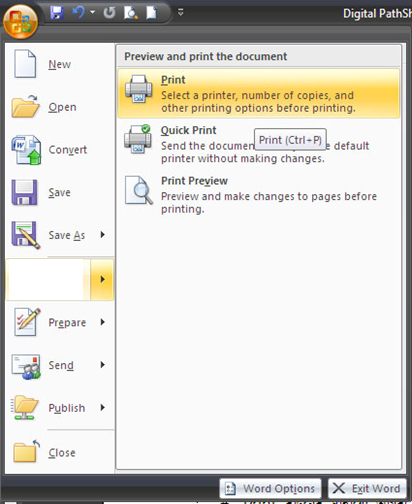 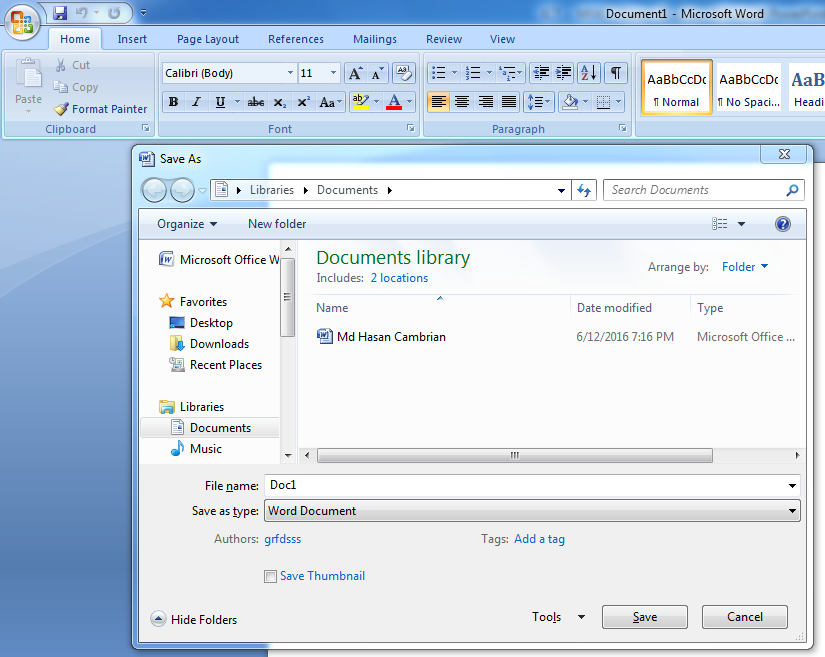 File>CLOSE> 
  ক্লিক করলে ফাইলটি  বন্ধ হয়ে যাবে।
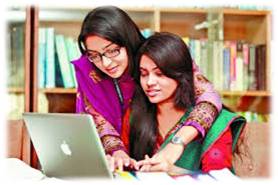 ওয়ার্ড প্রসেসর ব্যবহার করে একটি ফাইল সংরক্ষন পদ্ধতি বর্ননা কর?
ইতিমধ্যে লেখালেখির কাজ তোমরা শিখে গেছ এ লেখা গুলো গুছিয়ে উপস্থাপন করলে কেমন হয়? ওয়ার্ড প্রসেসরের ভাষায় এ কাজটিকে “ফরমেটিং টেক্রট বলা হয়।
ওয়ার্ড প্রসেসরে লেখালেখি করার জন্য বিভিন্ন স্টাইলের অক্ষর রয়েছে একে ফন্ট বলা হয়। ফন্ট নির্বাচনের কাজটি করতে হলে ---যা করতে হবে আস দেখি
ওয়ার্ড প্রসেসরে ফন্ট, ফন্টসাইজ, রং নির্ধারন
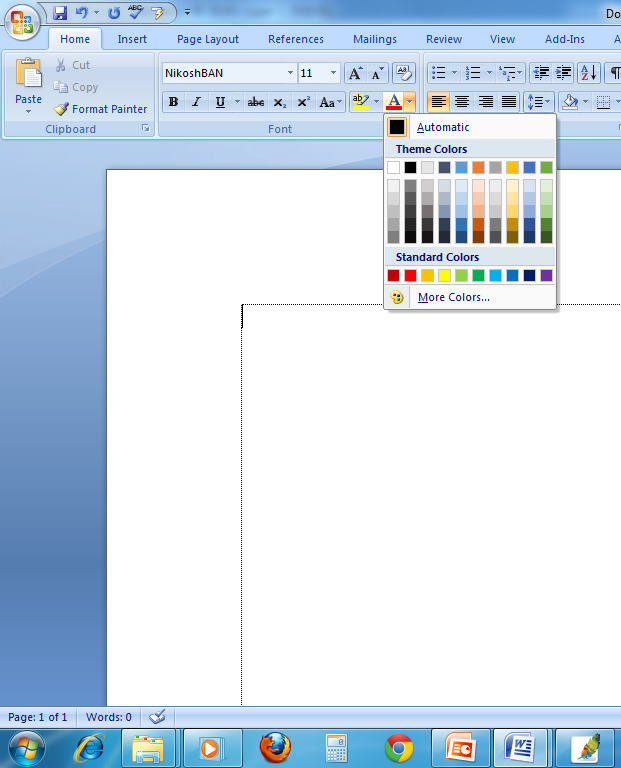 ফন্ট বক্স
ফন্ট সাইজ
ফন্ট কালার
ওয়ার্ড প্রসেসরে লেখার লাইন ব্যবধান করা
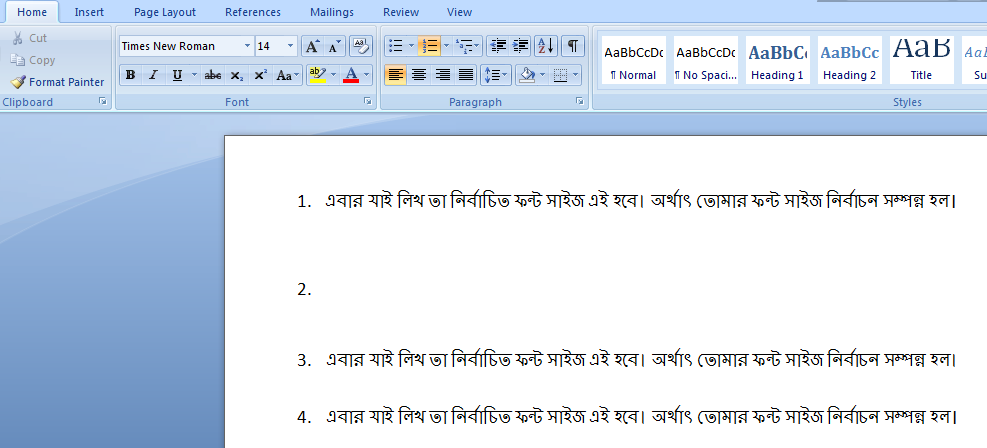 লাইন স্পেসিং
প্রথমে Home click >  Paragraph line Spacing click
মুল্যায়ন
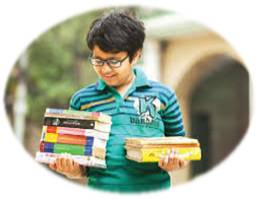 একটি ডকুমেন্ট প্রস্তুত করে ফন্ট কালার কর ? 
তোমার তৈরিকৃত একটি ডকুমেন্টে লাইনের ব্যবধান কর?
বাড়ির কাজ
ওয়ার্ড প্রসেসর  গুরুত্বপূর্ন  বৈশিস্ট্য সমুহের একটি  তালিকা করে আনবে।
ক্লাসের সবাইকে ধন্যবাদ জানিয়ে শেষ করছি
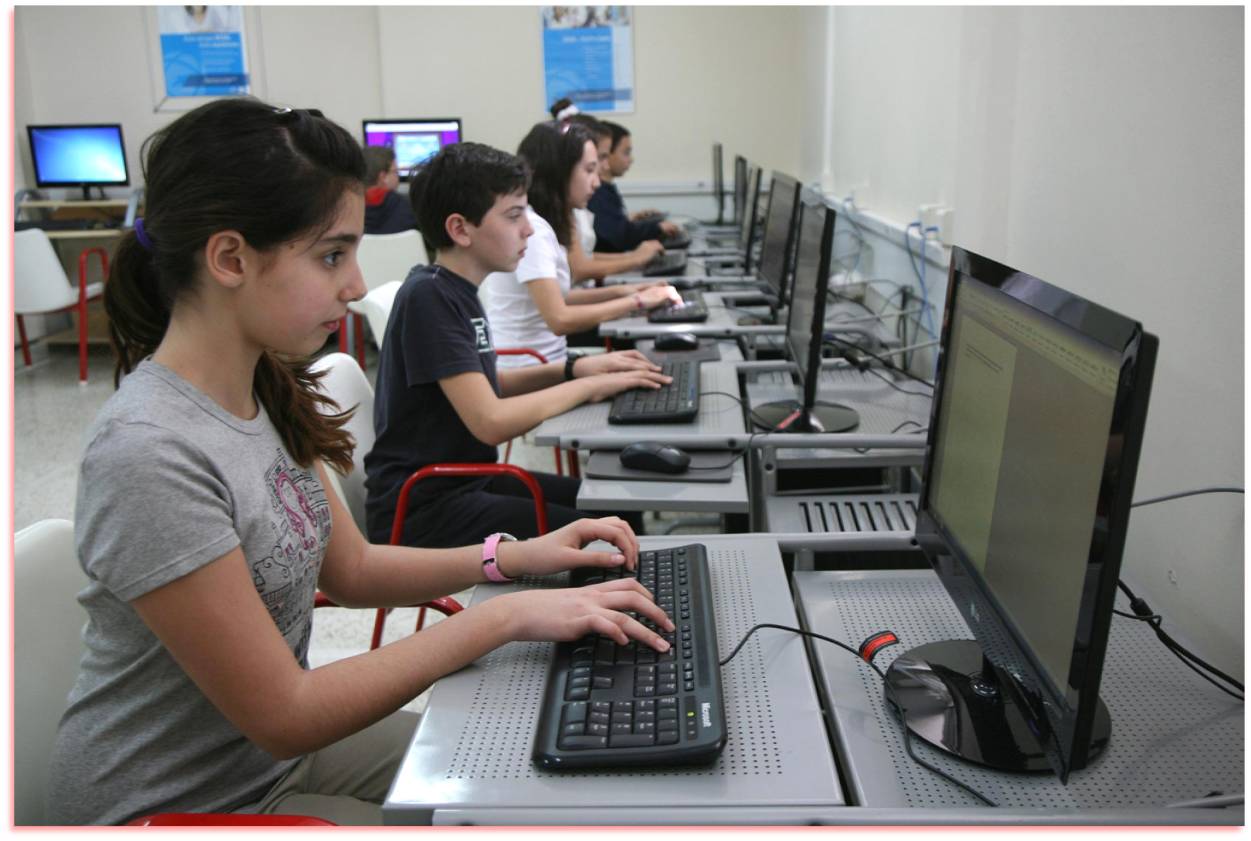